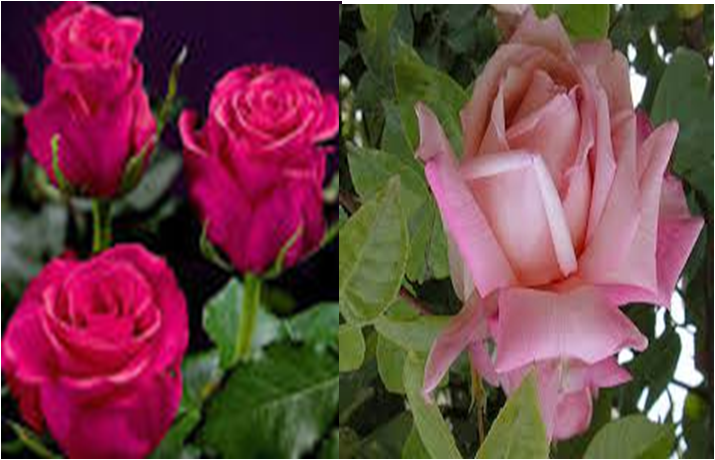 স্বাগতম
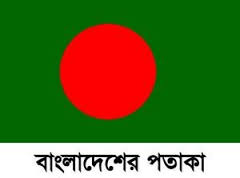 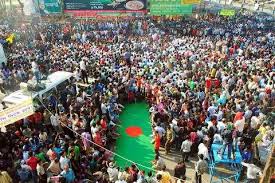 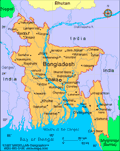 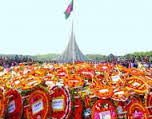 শিক্ষক পরিচিতি
জেবুন নাহার 
ইন্সট্রাক্টর(বাংলা)
নারায়ণগঞ্জ টি.এস.সি।
শ্রেনিঃ দশম
বিষয়ঃ বাংলা-২,বিষয় কোড-১৯২১
আজকের পাঠঃ একাত্তুরের দিন গুলি।
পাঠ শিরোনাম
আজকের পাঠ
একাত্তরের দিন গুলি (১৬ই ডিসেম্বরঃ বৃস্পতিবার ১৯৭১
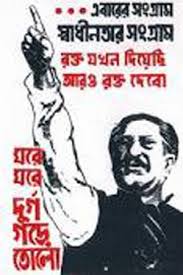 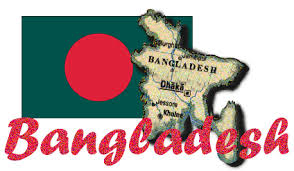 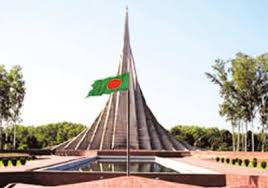 উপরের ছবিতে তোমরা কি কি দেখতে পাচ্ছ?
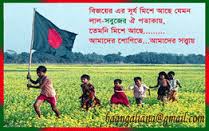 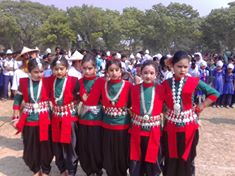 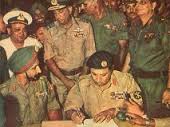 শহিদ জননী জাহানারা ইমাম।
লেখিকা পরিচিতি
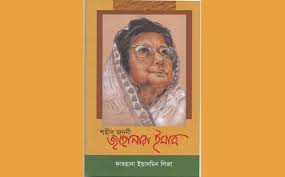 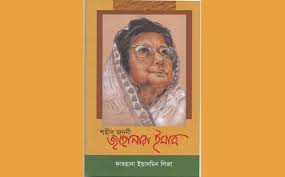 tothy
একক কাজ
১৬ই ডিসেম্বর কী দিবস ?
১৬ই  ডিসেম্বর ১৯৭১ বিখ্যাত কেন?
কীভাবে বাংলাদেশ স্বাধীন হয়েছে ?
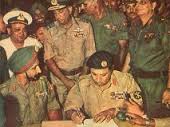 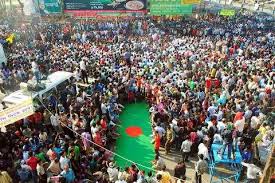 জেনারেল নিয়াজী আত্নসমর্পণ, বিজয় দিবস পালন
জোড়ায় কাজ
নিয়াজীর আত্নসমর্পণ আনন্দের কিন্তু শরীফের কুলখানি বেদনার কেন? ৫টি    বাক্যে বুঝিয়ে লিখ।
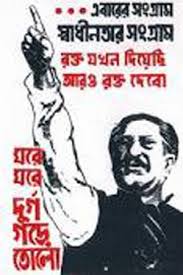 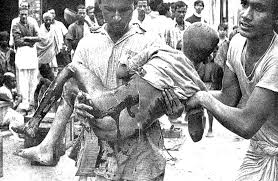 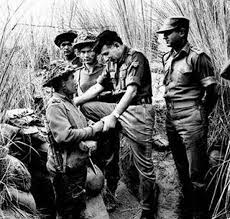 দলীয় কাজ
আমাদের মহান মুক্তিযুদ্ধের সমকালীন বিভিন্ন ছবি সংগ্রহ করে একটি দেয়াল পত্রিকা তৈরি কর। ( ৫জন করে দলে ভাগ করে )
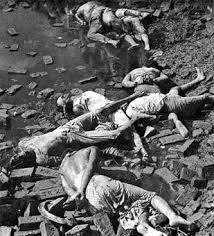 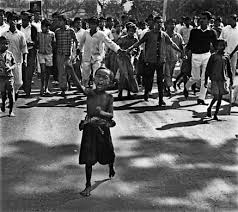 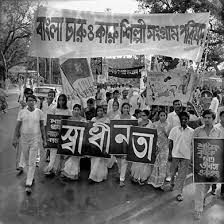 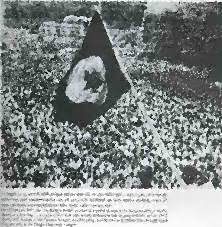 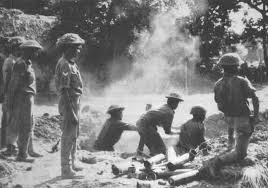 মুল্যায়ন
১৬ই দিসেম্বর কে আত্নসমর্পণ করেছিল ?
বিজয় দিবসের তারিখ বল।
স্বাধীনতা যুদ্ধের কারন কী?
ধন্যবাদ